Capstone Documentation
Logbooks and Portfolios
Grading Matrix
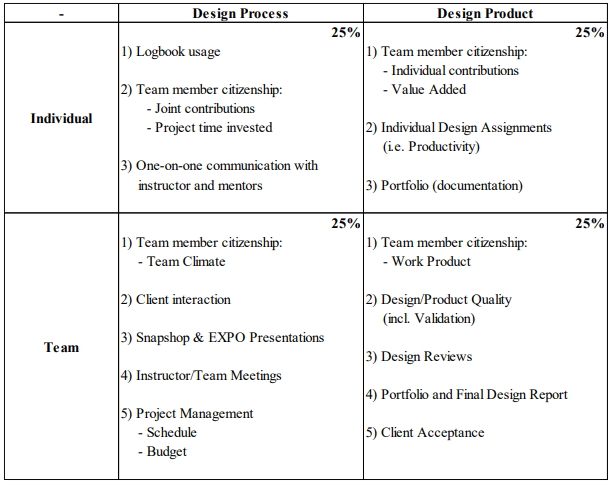 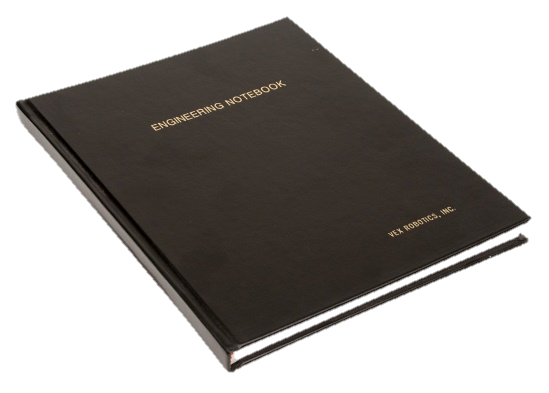 ONE DRIVEe-portfolio
Logbooks (see Mindworks write-up)
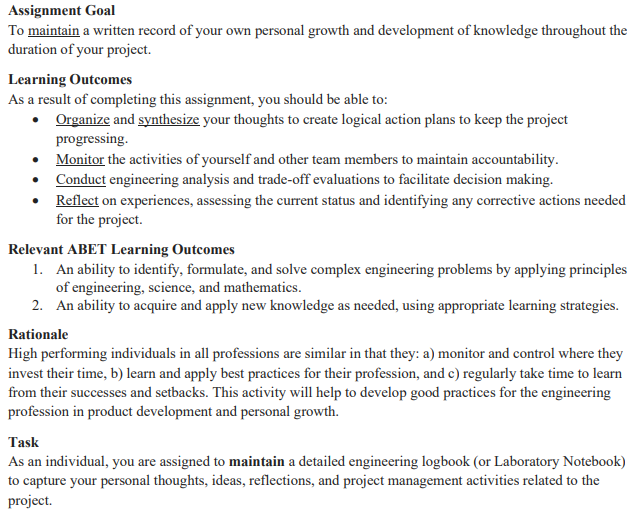 LOGBOOK Self-Assessment Form
Identify your top five entries (since last collection)
Rate your performance in four areas using a 1-5 scale:- Project Management- Design Development- Assessment/Reflection- Organization
Make an entry on logbook strengths & areas for improvement
LOGBOOK rating scale
1 – Missing
2 – Incomplete, minimal long-term value to author
3 – moderate, some long-term value to author
4 – Complete, clear long-term value to author
5 – Exemplary, considerable long-term value to others

An average rating of 4.25 is the threshold for an A logbook
An average rating of 3.50 is the threshold for a B logbook
An average rating of 2.75 is the threshold for a C logbook
Your Logbook Grade will be based on your final submission=> Use initial instructor review to calibrate
IDEAS FOR initial logbook Entries
What was the greatest value added by the projects fair beyond the online descriptions?
Did you experience anything unexpected?
Was there a benefit to listening to the questions/answers of others?
What did you learn about yourself from this process?
How did the experience prepare you for capstone design?
E-Portfolios
A team portfolio is a living record of the team's progress.
A well-built portfolio will save time in creating reports and presentations
A high-quality portfolio is useful for the client and future design teams in addition to the current design team.  It contains essential design documents necessary to replicate your work
E-portfolio Contents
1 – Problem Definition 
2 – Project Learning
3-  Project Management      * Meeting Minutes      * Budgeting (including purchasing paperwork)4 – Design Solution5 – Implementation/Manufacturing
6 – Design Validation
7 – Final Project Documentation
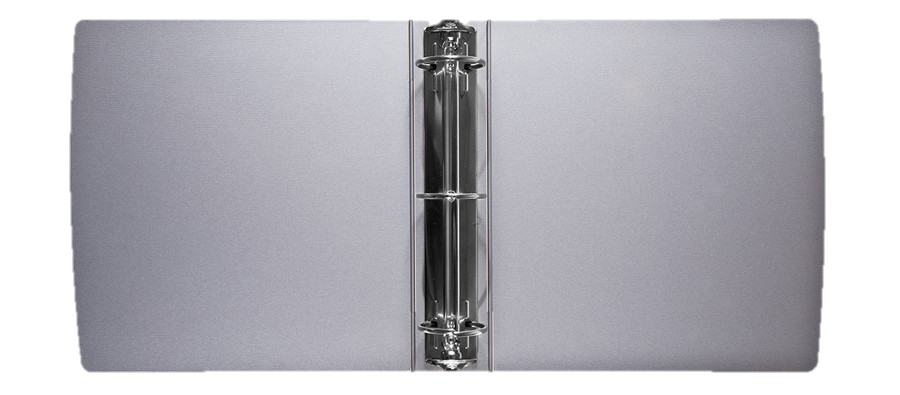 Meeting Minutes
Weekly action items
Summary of progress
Meeting review: Helpful/Not
Attendance and participation
Team member contributions
Meeting Minutes
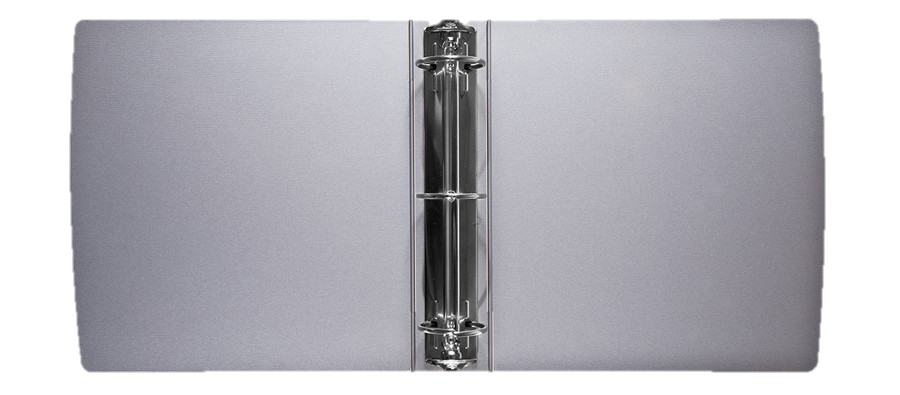 Balance Sheet/Budget
Initial Budget
Estimated cost for Materials/components/labor
Spending plan
Budget
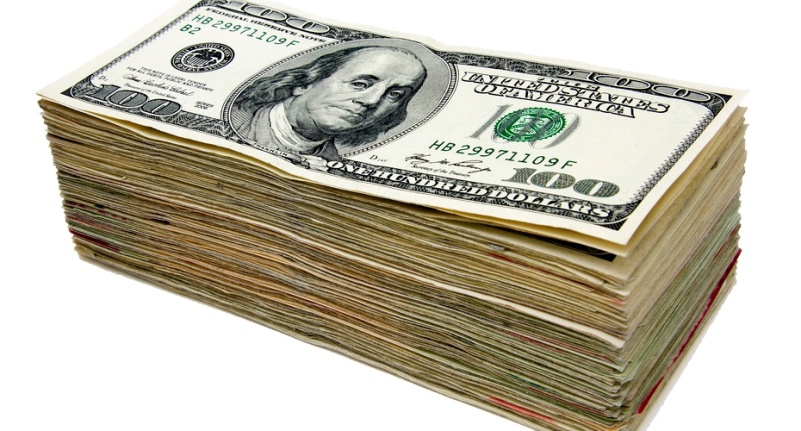 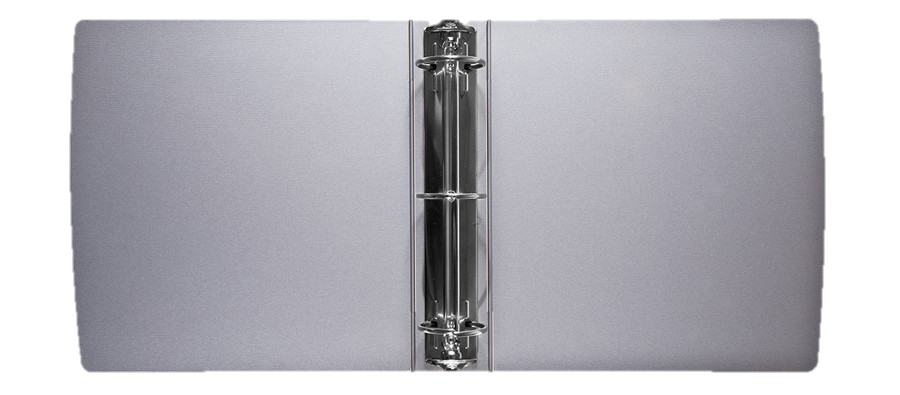 Design Goals
Client need and project goal (with timeline).
Revision of goal. Why the revision was necessary?
New goal
Design Goals
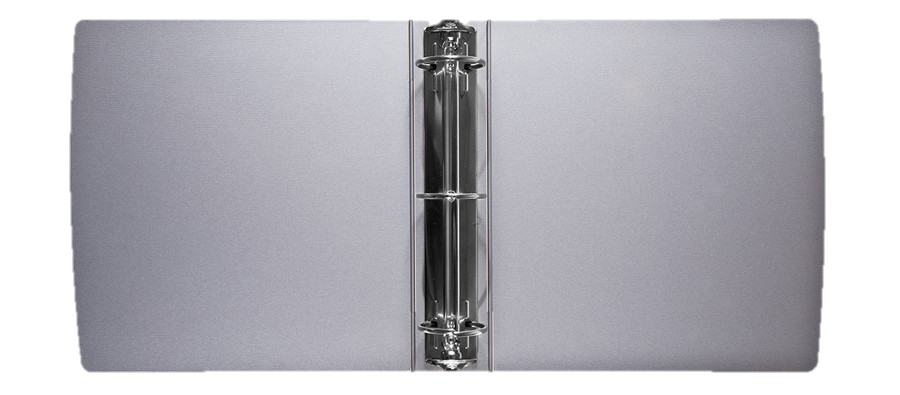 Specifications and constraints
Documentation of client interview – notes, pictures, measurements, etc.
Design specifications and constraints.
Make notes on the reason(s) behind any constraints given by client.
Design Specs.
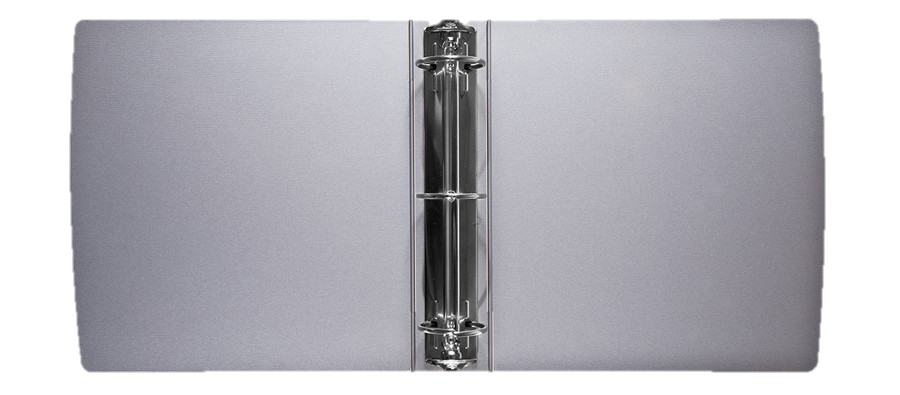 Project Learning
What off-the-shelf technologies you can use to solve the problem?
Why did you think the design would work?
Why the design did not work.
What needed to be changed?
Project Learning
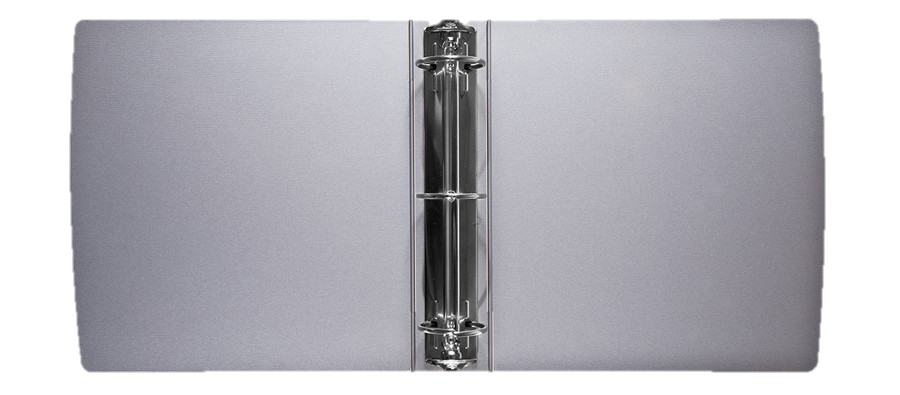 System Diagrams
Use standard symbols. 
Properly label and reference. 
May use software (such as Visio, lucid chart, AutoCAD™, SolidWorks™) or freehand.
Document who drew and what software was used.
System Diagrams
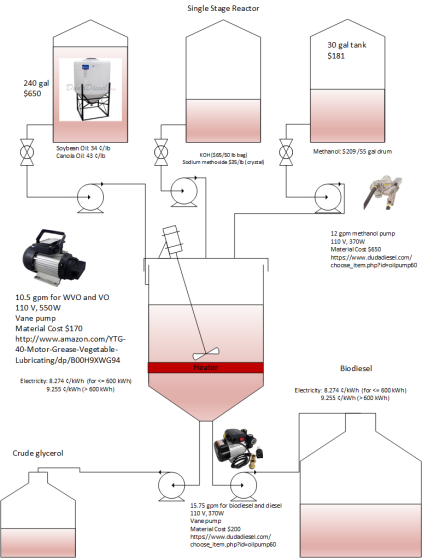 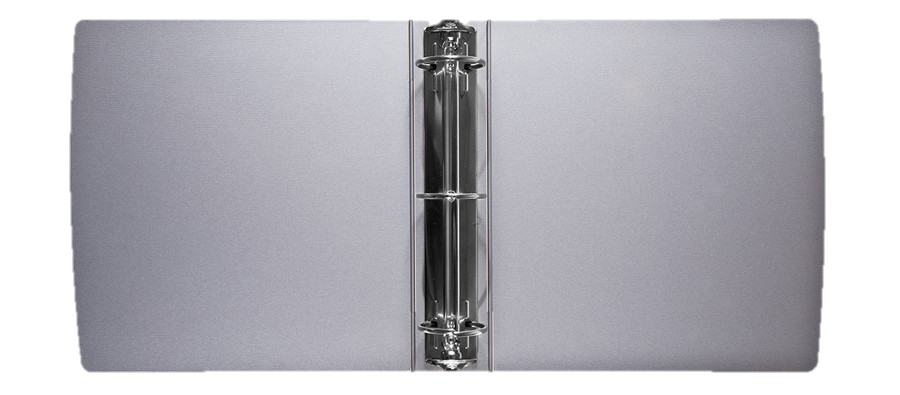 Analysis of Alternatives
Discussion on possible alternatives and why some alternatives are better than other.
Safety
Less moving parts
Lower cost
Durability
Compatibility
Foolproof
AlternativeAnalysis
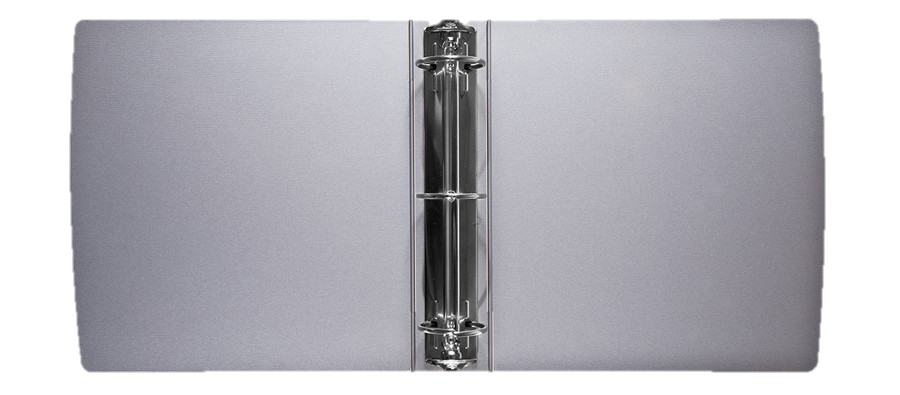 Engineering Modeling
Physical/Chemical/Biological/Computer system modeling.
Modeling criteria, expected accuracy, pitfalls.
Which modeling software was used?
What data was needed, how the data was obtained.
Validation scheme for the model.
Modeling
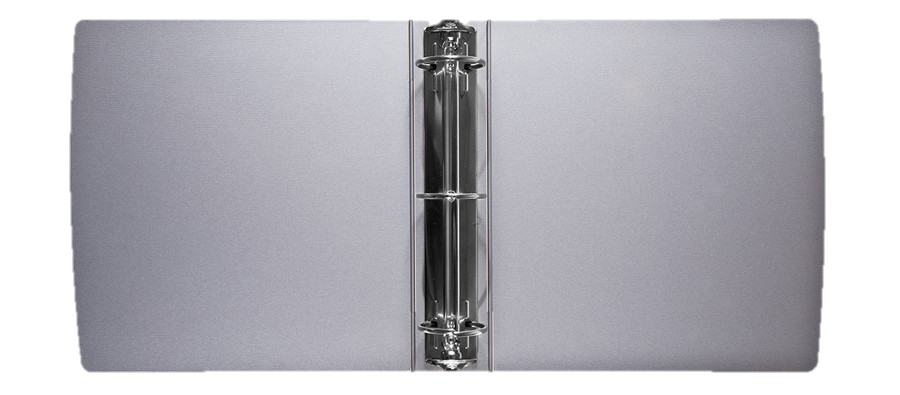 Manufacturing/
Implementation Plan

Fabrication need.
Flowchart for process oriented projects.
Bill of materials, drawings.
Manufacturer/supplier and delivery time.
Mfg. Plan
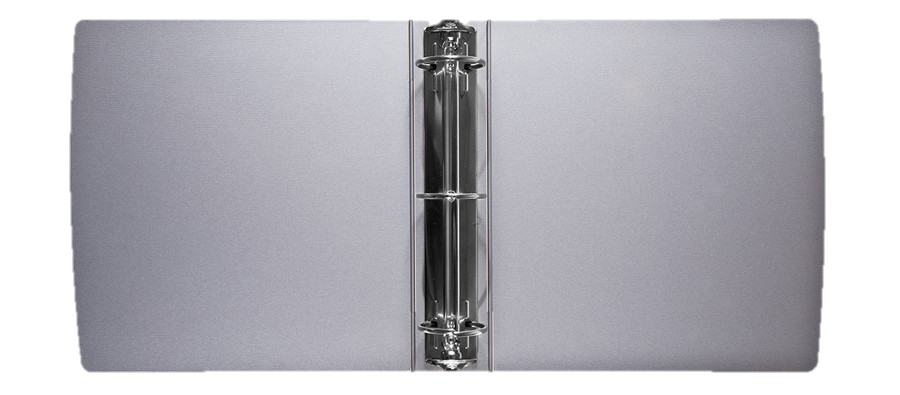 Experimental Design
Characterize the purpose of the experiment.
Model validation?
Data gap?
Performance measurement?
Detailed documentation on instrumentation and measurements.
Exp. Design
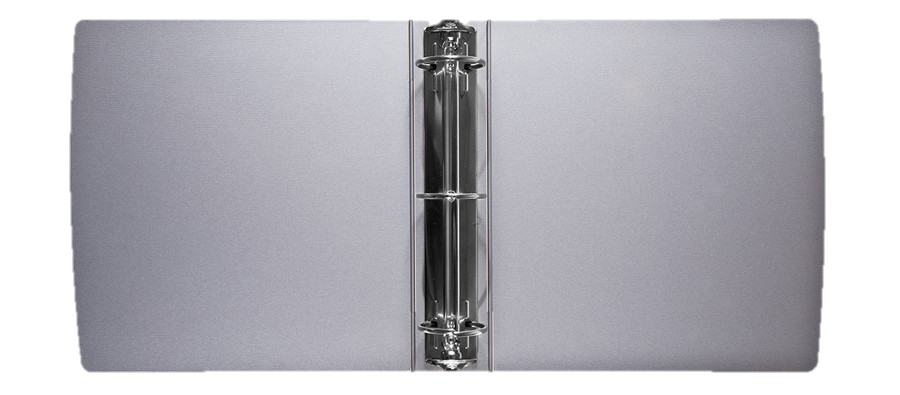 Data Analysis
Document statistical tools used.
Document accuracy of data, and experiment.
Write about the confidence in your results.
 What conclusions can be made?
Data Analysis